Лексическая тема:
«Посуда. Кухонные электроприборы»
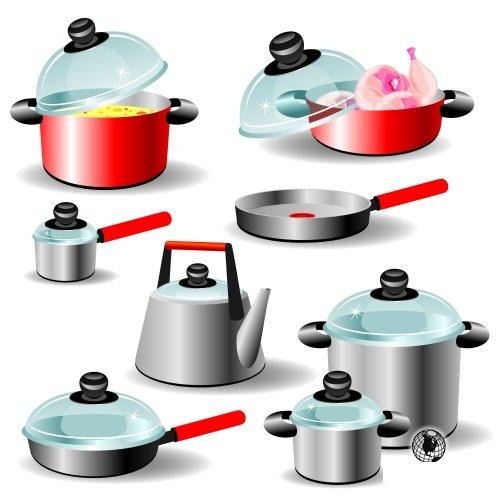 * Создание совместно с родителями книги из детских рисунков «Сказки посудной лавки»
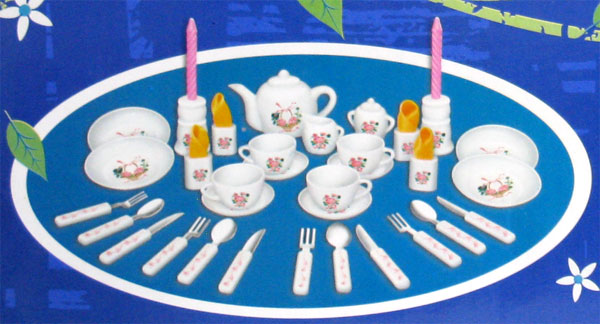 * Проведите беседы: «Сервировка праздничного стола», «Учим детей, правильно пользоваться ножом и вилкой».
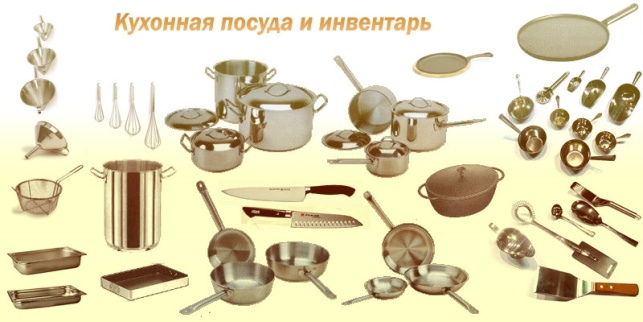 Приклейте картинки или нарисуйте  посуду группами:
кухонная: бидон, бак, ведро, ковш, сковорода, кастрюля, поварёшка;
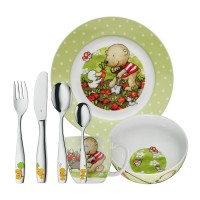 столовая: супница, тарелка, ложка, вилка, нож;
чайная: чайник, чашка, блюдце, бокал, кружка ваза, самовар.
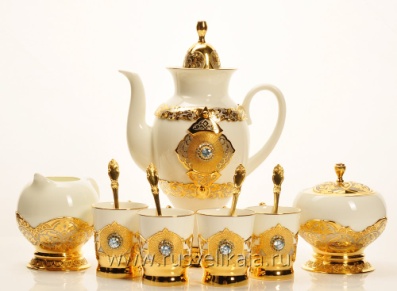 * Научите ребёнка классифицировать и называть посуду:
-Посуда, которую мы держим только на кухне - это посуда (какая?) — Кухонная.
- Покажи и назови кухонную посуду.
 * Поиграйте в игру «Один - одна - одно».
- Про какую посуду скажем «один»?
- Один бидон, бак, ковш, нож, чайник, бокал, самовар.
- Про какую посуду скажем «одна»?
-  Одна сковородка, кастрюля, поварёшка, супница, тарелка, ложка,
вилка, чашка, кружка, ваза.
- Про какую посуду скажем «одно»?
- Одно ведро, блюдце.
 * Поиграйте в игру «Не ошибись»
- У какой посуды есть ручка? — У чайника, у чашки...
- У какой посуды есть: крышка, носик?
*Поиграйте в игру «Чего в магазине много?»
- У тебя одна чашка, а в магазине много (чего?) - В магазине много чашек.
Много: бидонов, баков, вёдер, ковшей, сковородок, кастрюль, поварёшек, супниц, ложек, вилок, тарелок, чайников, блюдец, бокалов, кружек, ваз, самоваров.
 -
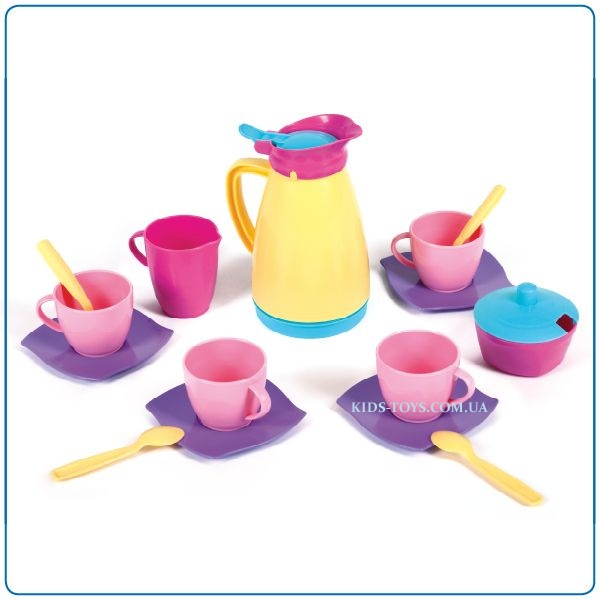 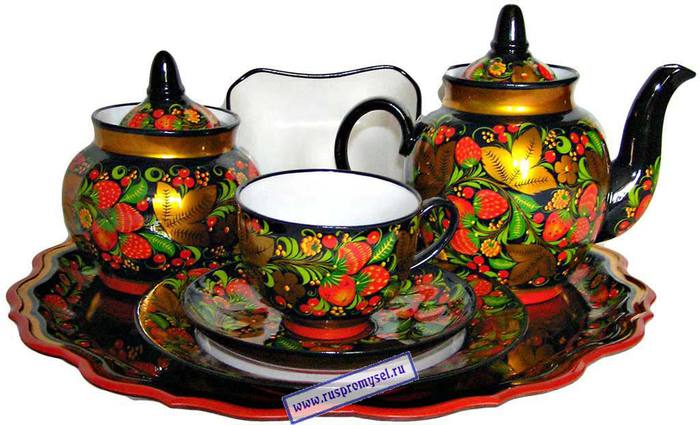 Поиграйте в игру «Какая посуда?»
Из дерева — деревянная серебра — серебряная    
 Для кухни - кухонная
хрусталя - хрустальная глины – глиняная	
 чая - чайная
стекла — стеклянная 
золота — золотая 
столовой - столовая
металла – металлическая фарфора — фарфоровая      
  кофе — кофейная
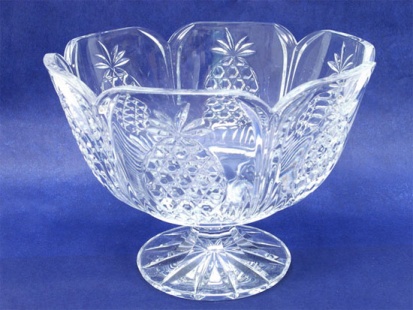 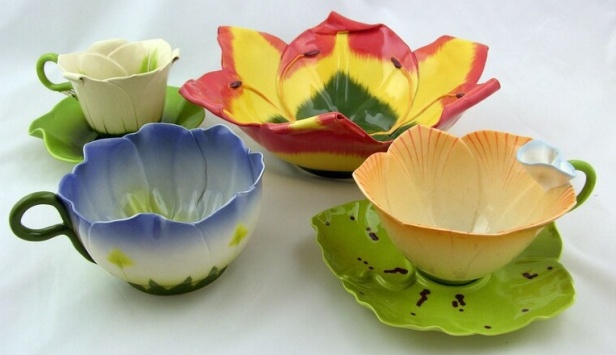 *Выучите стихотворение
Ну-ка, ну-ка, ну-ка, ну-ли! 
Кашу сладкую варите.
Не ворчите вы, кастрюли! 
Кашу сладкую варите
Не ворчите, не шипите, 
Наших детушек кормите.
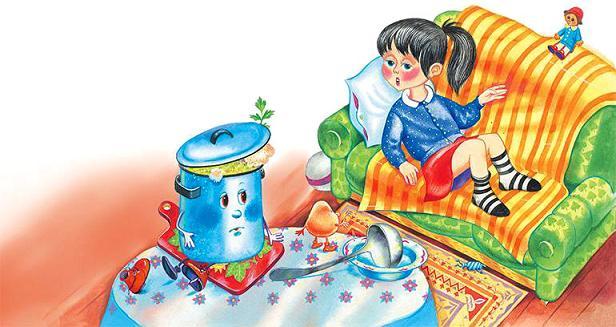